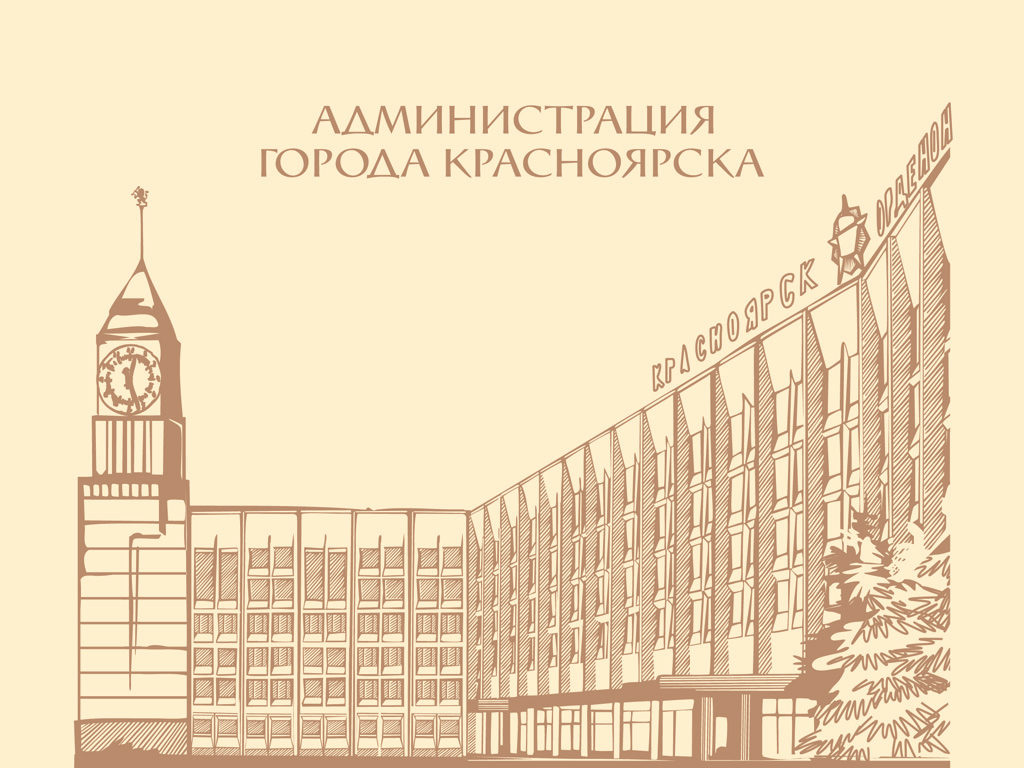 Администрация города Красноярска
Управление информатизации и  связи
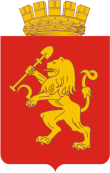 Проект  «Free Wi-Fi»
itCOM - Информационные технологии. Телекоммуникации
Красноярск 2013
Проект «Free Wi-Fi»
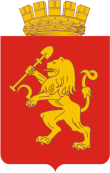 Цели: 

обеспечение жителей городского округа публичным беспроводным доступом к сети Интернет с использованием технологии Wi-Fi.
повышение уровня жизни как условия человеческого благополучия;
[Speaker Notes: Ожидается, что реализация проекта принесёт в Красноярск свежую волну информационных технологий, а жители и гости города смогут пользоваться современными технологиями на высочайшем уровне.]
Проект «Free Wi-Fi»
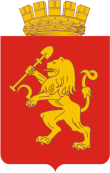 http://www.admkrsk.ru/citytoday/communication/Pages/Wi-Fi.aspx
[Speaker Notes: Проект «Free Wi-Fi» начинался, как пилотный, с построения сегмента сети на левобережной набережной города Красноярска в июне 2012 года компанией «Интертакс». Точки доступа расположены на расстоянии 50 метров друг от друга и обеспечивают бесплатный доступ в сеть Интернет на протяжении от Речного вокзала до бизнес-центра «Дубровинский».  
В январе 2013 года заключено Соглашение о взаимодействии в целях обеспечения жителей городского округа публичным беспроводным доступом к сети Интернет с использованием технологии Wi-Fi.  
Соглашение общедоступно и размещено на сайте администрации города в разделе «Город сегодня >Связь и телекоммуникации> Беспроводной доступ к сети Интернет с использованием технологии Wi-Fi». Соглашение не ограничивает количество хот-спотов, с которыми операторы могут присоединиться к проекту.]
Участники проекта
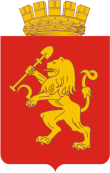 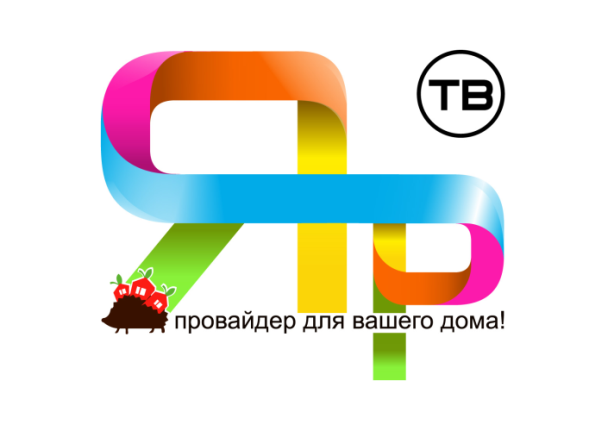 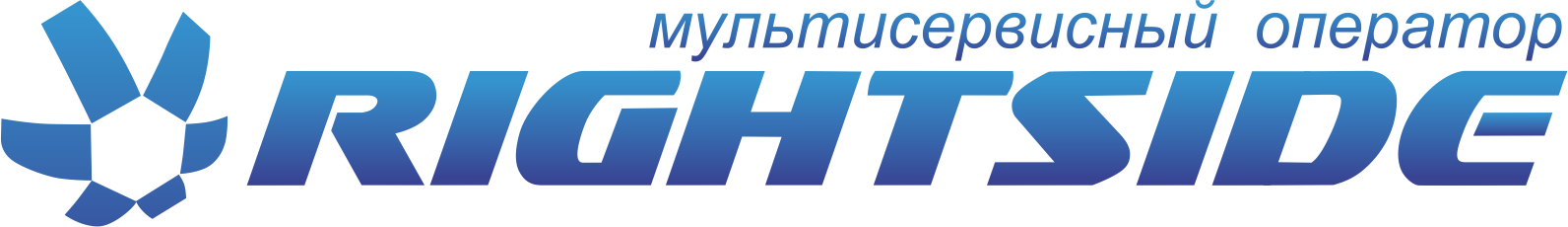 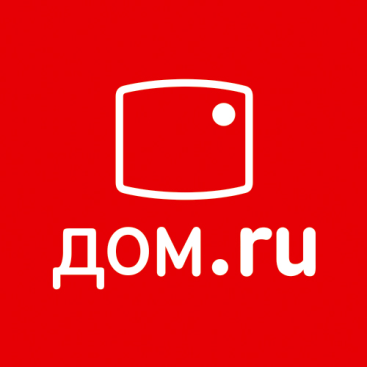 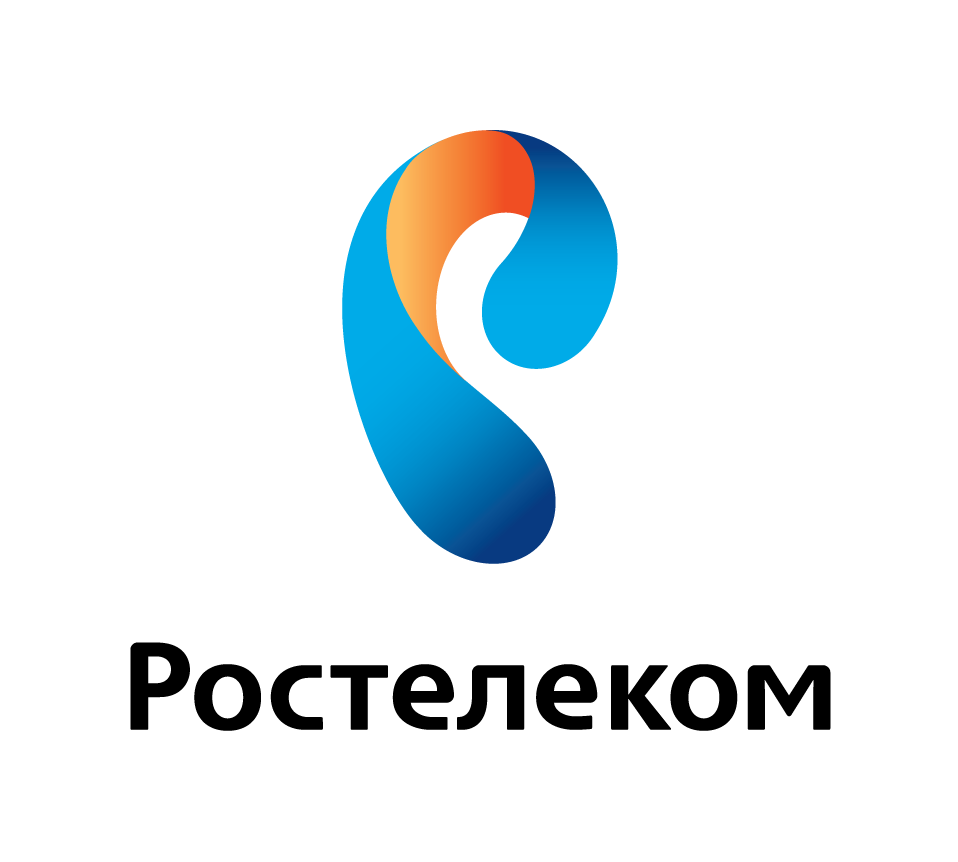 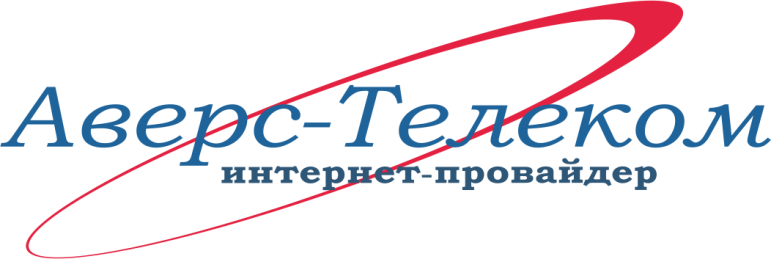 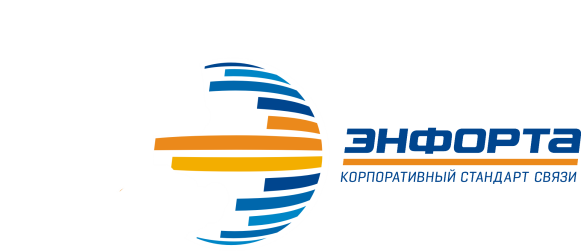 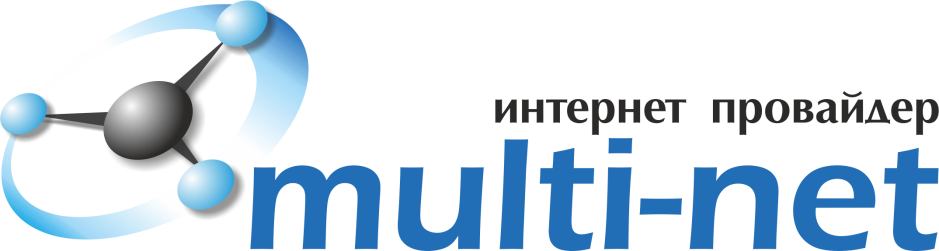 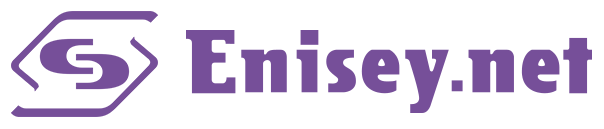 [Speaker Notes: ЗАО "Интертакс", ООО "Мульти-Нет плюс", ООО "Райт Сайд +", ООО "Планет", ЗАО "Эр-Телеком Холдинг" филиал в г.Красноярск, ООО "РТК-Сибирь", ОАО "Ростелеком", ООО "ЯрТВ“
Участвуют как местные провайдеры, так и операторы федерального уровня.]
Распределение мест публичного доступа к Интернет по районам города
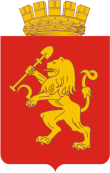 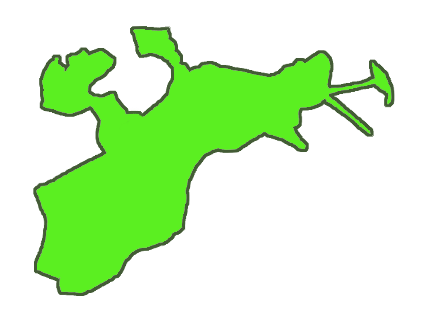 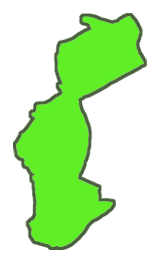 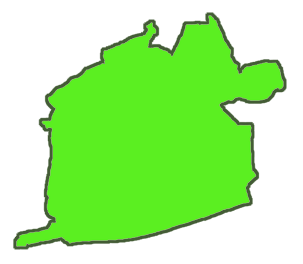 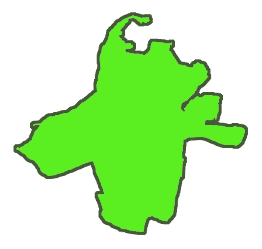 38
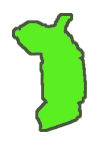 37
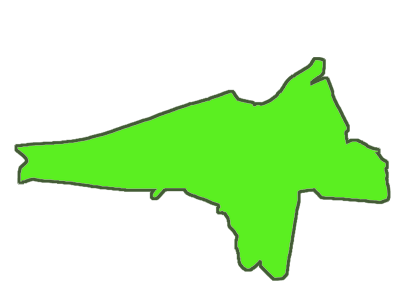 33
15
12
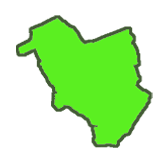 15
14
Распределение мест публичного доступа 
к Интернет в городе
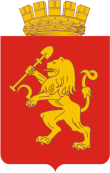 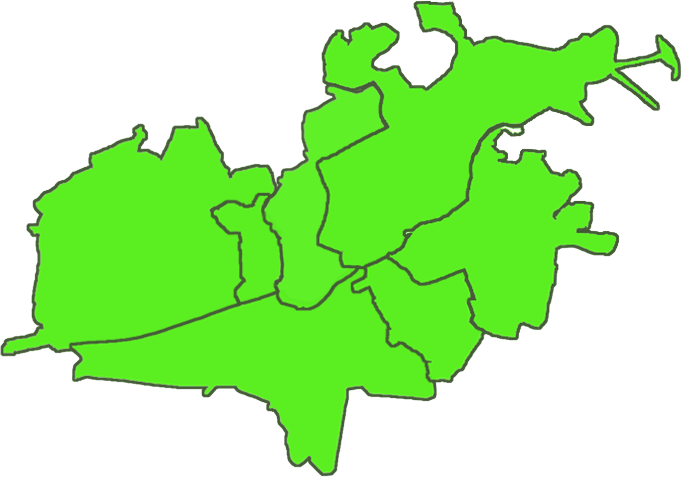 164
http://www.admkrsk.ru/citytoday/communication/public/Pages/default.aspx
Проект «Free Wi-Fi» на сайте города
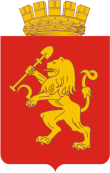 Места публичного доступа к сети Интернет на карте города
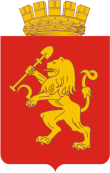 Информационная табличка
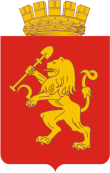 наименование
реквизиты участника
Примеры информационных табличек
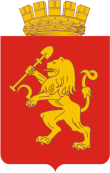 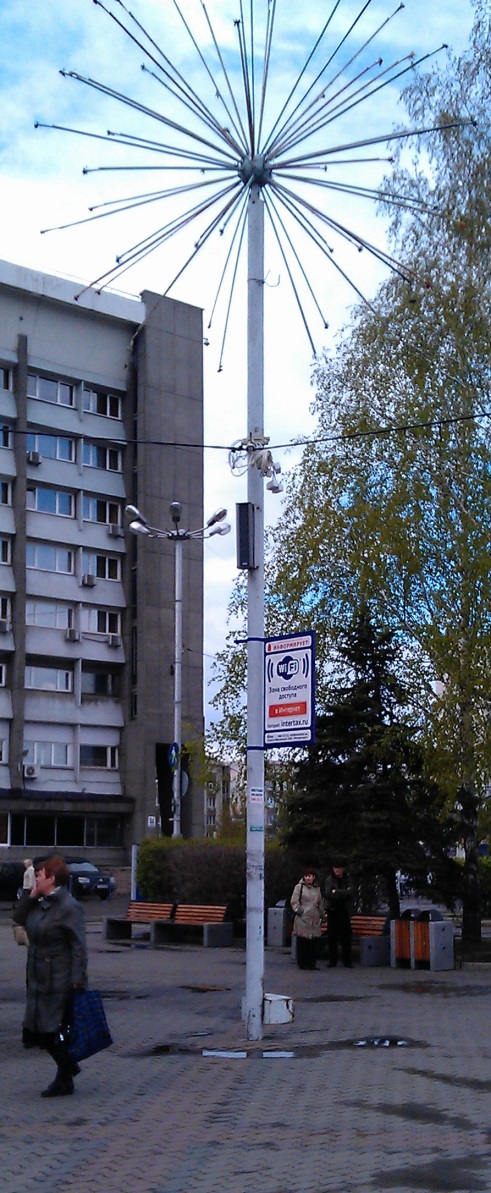 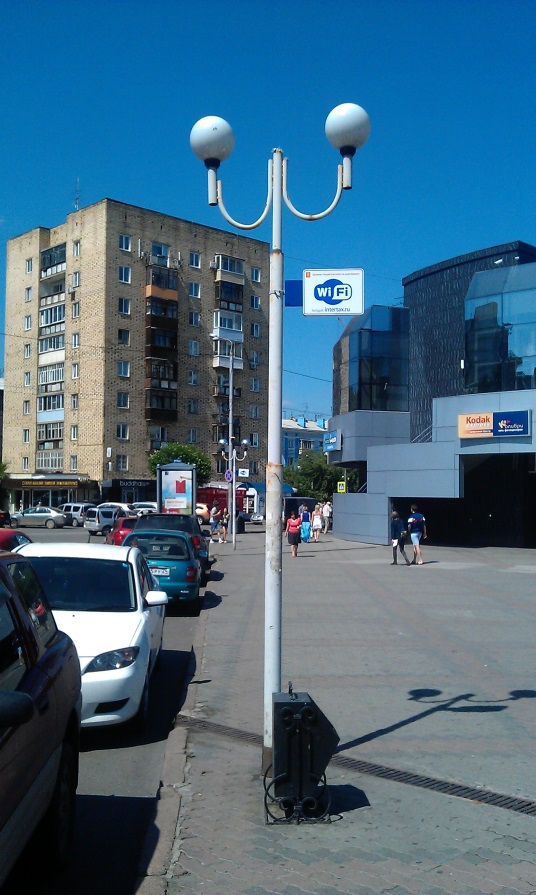 Идентификаторы беспроводной сети участников
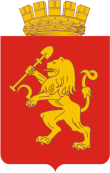 intertax.ru
MaximaWi-Fi 
DOM.RU WiFi
rostelecom
wifi.rastrnet.ru 
enisey.net 
Enforta_free
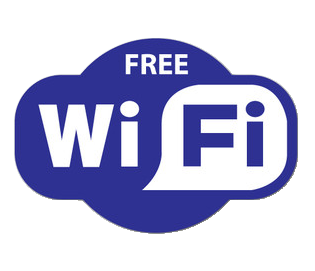 [Speaker Notes: SSID]
Распределение хот-спотов по районам города
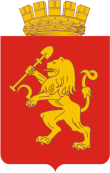 ЖЕЛЕЗНОДОРОЖНЫЙ РАЙОН
ЦЕНТРАЛЬНЫЙ РАЙОН
СОВЕТСКИЙ РАЙОН
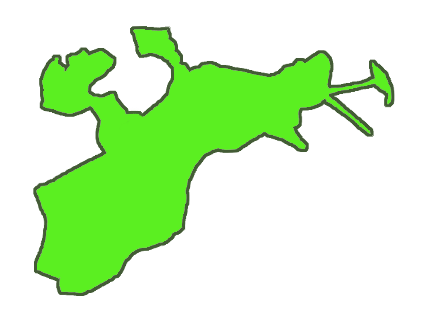 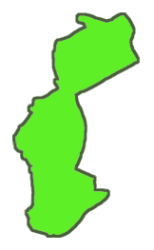 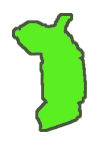 ОКТЯБРЬСКИЙ РАЙОН
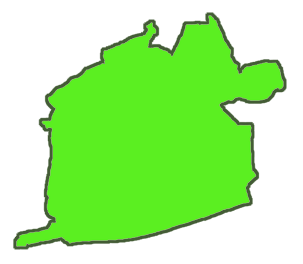 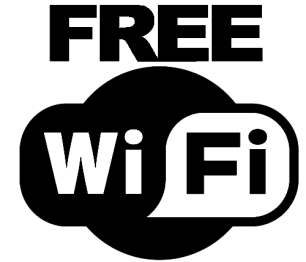 450 точек «Free Wi-Fi» 
зона покрытия 50 метров
92
23
152
43
37
25
78
КИРОВСКИЙ РАЙОН
ЛЕНИНСКИЙ РАЙОН
СВЕРДЛОВСКИЙ РАЙОН
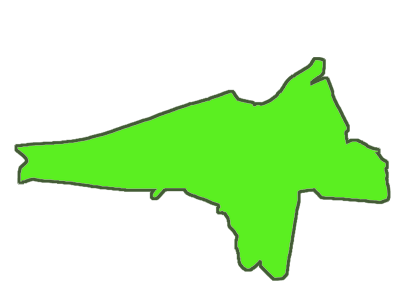 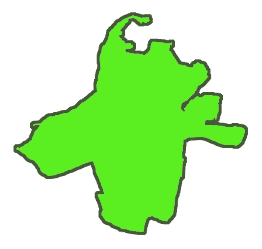 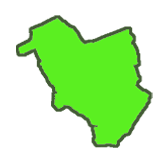 [Speaker Notes: 437 точек доступа в 147 местах города (парки, скверы, площади, аллеи, остановки, парковки…) 
Первый рубеж в 385 точек доступа были установлены уже к 385-летию города Красноярска. 

Летом 2011 свободный выход в интернет стал возможен в общественном транспорте Парижа, на вокзалах, платформах и остановках французской столицы. 
К Олимпиаде в Лондоне Wi-Fi появился в Вестминстере, Кенсингтоне и Челси (оборудование разместили на уличных фонарях и столбах), на 120 станциях лондонской «подземки». 
Последний масштабный проект стартовал в самом посещаемом туристами городе Израиля – Тель-Авиве. С 2013 года бесплатным 20-мегабитным доступом в интернет обеспечены главные улицы, парки и скверы города, рынок Атиква и Старый Яффо – всего около 80 объектов.]
Опыт Москвы
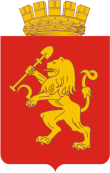 http://mossight.ru/free-wi-fi-park/
[Speaker Notes: Столичный филиал МегаФона открыл свободные зоны беспроводного доступа в Интернет в городских парках Москвы. Для того, чтобы воспользоваться услугой, достаточно подключиться к сети "MegaFon Wi-Fi FREE".
На данный момент точки доступа в Интернет покрывают зоны массового скопления людей в девяти городских парках. В их числе – ПКиО "Бабушкинский", ПКиО "Перовский", ПКиО "Лианозовский", ПКиО"Сокольники", ГПКиО "Красная Пресня", ПКиО "Таганский", Сад имени Н.Э. Баумана, парк "Фили", комплекс "Кузьминки-Люблино". Также в 2012 году будут открыты бесплатные WiFi-зоны в саду "Эрмитаж", парке усадьбы "Коломенское", Измайловском ПКиО 
http://www.f1cd.ru/news/megafon_otkril_besplatnii_wifi_v_stolichnih_parkah]
Популяризация проекта
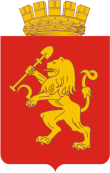 Разработка «Справочного Портала», содержащего перечень всех полезных сайтов, сервисов и программ с примерами их использования совместно с точками доступа «Free Wi-Fi» в городе Красноярске.
Информирование пользователя о проекте «Free Wi-Fi» при каждом подключении. 
Размещение на электронных картах города всех точек «Free Wi-Fi». 
Публичная презентация горожанам возможностей проекта и аналитики пользования данным ресурсом. 
«Единая техническая  поддержка» - использование единого телефона по технической поддержке и устранению неполадок в проблемных точках  «Free Wi-Fi».	
Разработка и создание макета карты города Красноярска с размещением на ней точек бесплатного Wi-Fi и презентация данного проекта в рамках форума-выставки  «itCom - Информационные технологии. Телекоммуникации.
Выгода для операторов
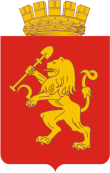 Повышения потребительской лояльности абонентов по отношению к оператору, удержание существующих абонентов. 
Привлечения новых абонентов через удовлетворение высоким качеством предоставления услуги на хот-спотах проекта и формирование понимания, что платная услуга домашнего интернета будет более высокого качества.
http://wi-life.ru
[Speaker Notes: Проект финансируется за счет инвестиций операторов связи. Выгоду операторы получают косвенным путем за счет:
повышения потребительской лояльности абонентов по отношению к оператору, удержанию существующих абонентов; 
привлечения новых абонентов через удовлетворение высоким качеством предоставления услуги на хот-спотах проекта и формирование понимания, что платная услуга домашнего интернета будет более высокого качества.

Источником дохода от проекта могут быть:
реклама;
развитие VAS-сервисов. Традиционно под VAS сервисами в России понимают услуги, приносящие дополнительный доход. Это сервисы, предоставляемые не ядром сети, а дополнительными платформами. Под ядром сети понимается в первую очередь голосовой трафик. Основные VAS сервисы это – SMS, MMS, RBT, LBS, IVR, мобильный Интернет, NFC, мобильная коммерция, мобильный маркетинг и мобильное телевидение. 
развитие услуг М2М в корпоративном сегменте; 
использование сервисов Оператора для закачки легального контента; 
продажа построенных магистральных линий связи до хот-спотов проекта другим телекоммуникационным компаниям.
http://wi-life.ru/wifi-and-business/wi-fi-new-business-models-2]
Перспективы
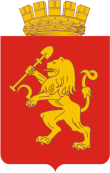 10 000 хот-спотов
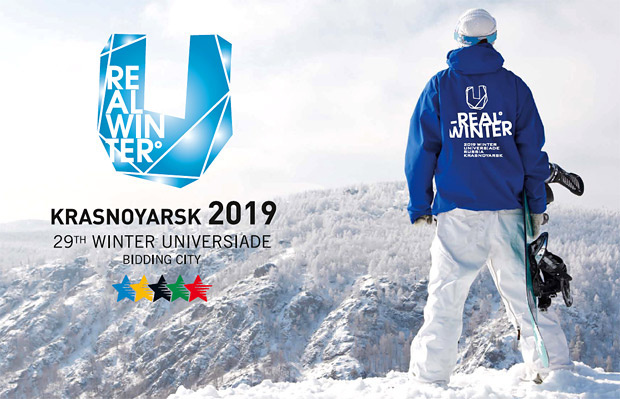 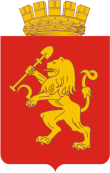 Спасибо за внимание!
Войткевич Казимир Станиславович
Генеральный директор ЗАО «Интертакс»